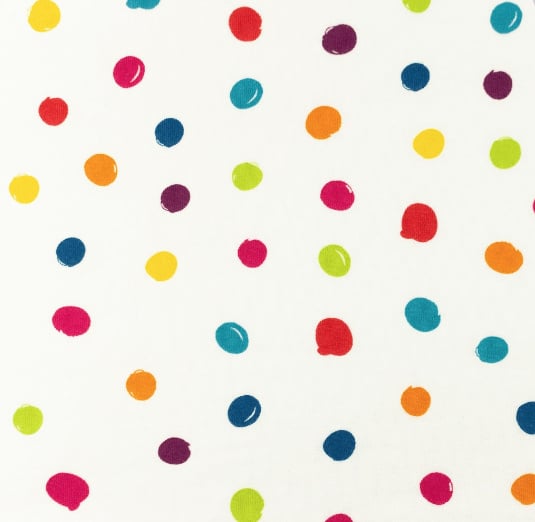 Stippen tellen!?
Figuur bij opdracht 1
Figuur bij opdracht 2
Werkblad 3. fig 1.
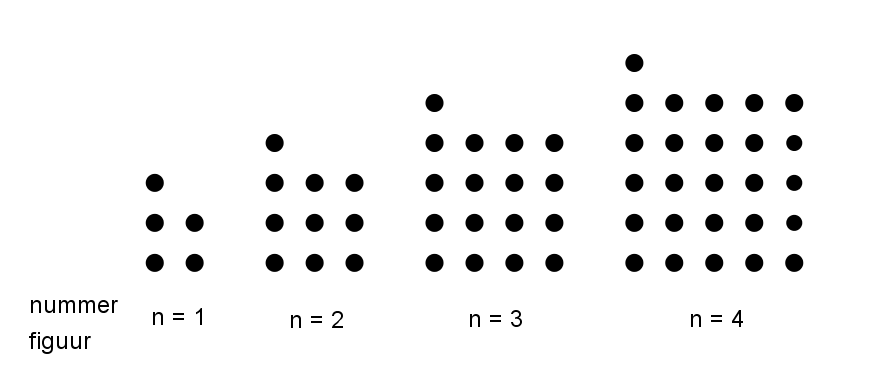 Werkblad 3. fig 2.
Antwoorden opdracht 1
Antwoorden opdracht 2